Group 3
Hundred Grid
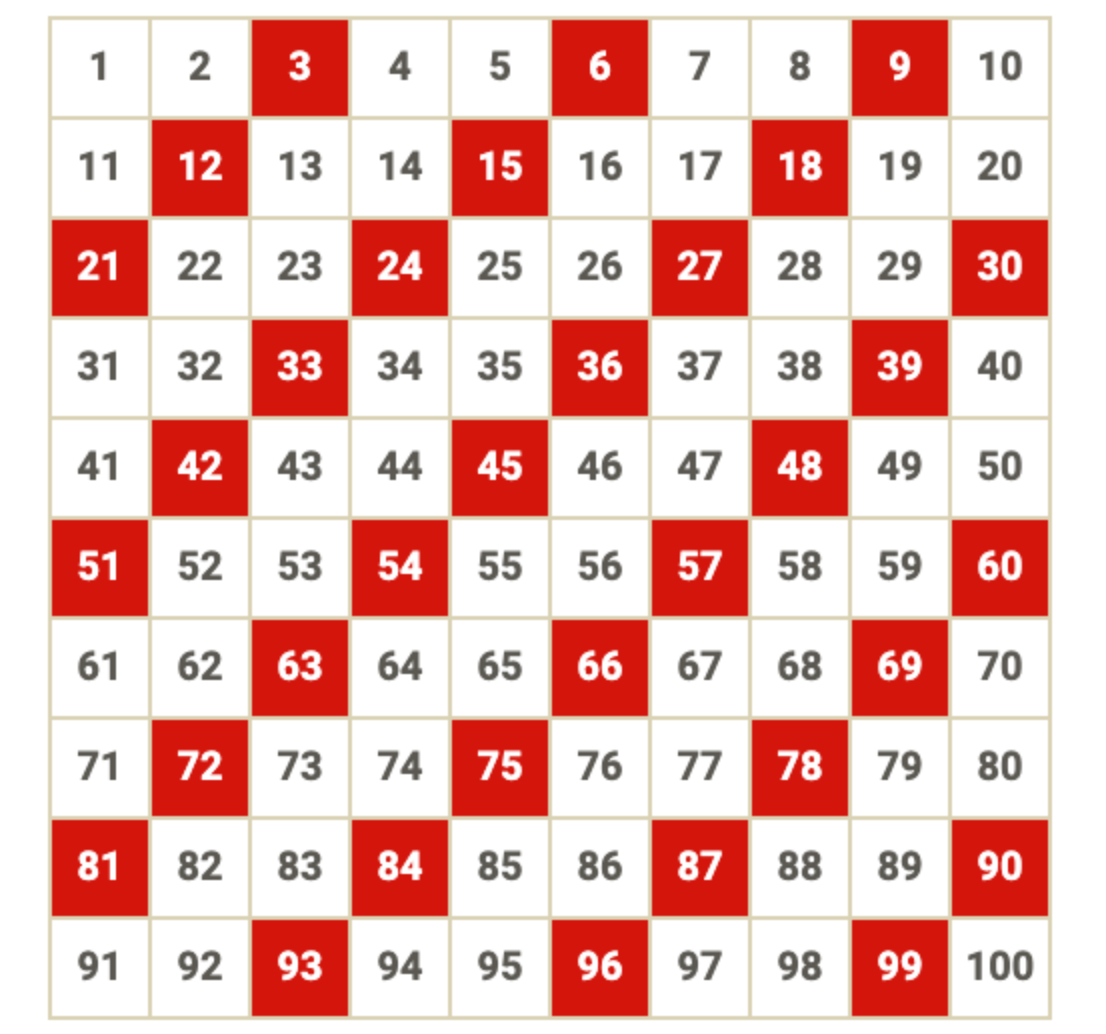 What patterns do you see?
ADD HERE